DIVISIÓN DE CIENCIAS BÁSICAS
LABORATORIO DE QUÍMICA

Práctica:
PREPARACIÓN Y CONDUCTIVIDAD DE DISOLUCIONES
(a distancia)
Prof.  Alfredo Velásquez Márquez
Objetivos
El alumnado:
1. Preparará disoluciones de diferentes concentraciones con el material adecuado.
2. Medirá la conductividad de las disoluciones preparadas usando el equipo conveniente.
3. Clasificará los solutos empleados como electrólitos fuertes, débiles o no electrólitos.
4. Comprenderá la relación que hay entre la concentración de un electrólito y su conductividad.
Introducción
Disolución
Es una mezcla homogénea de dos o más sustancias. Una sustancia es la que se disuelve, llamada soluto, y la otra sustancia es la que se emplea para disolver, llamada disolvente.
Introducción
Unidades de Concentración
La concentración de las disoluciones se expresa en función de la cantidad de soluto disuelto en una masa o volumen determinado de disolvente o de disolución.
Algunas unidades de concentración son la molaridad, la normalidad, la molalidad y los porcentajes en masa o en volumen.
Introducción
Unidades de Concentración
La concentración de las disoluciones se expresa en función de la cantidad de soluto disuelto en una masa o volumen determinado de disolvente o de disolución.
Algunas unidades de concentración son la molaridad, la molalidad y los porcentajes en masa o en volumen.
Molaridad. Es el cociente que resulta de dividir la cantidad de sustancia (moles) del soluto por cada unidad de volumen (litro) de disolución, la fórmula que se emplea para determinarla es la siguiente:
Introducción
Conductividad eléctrica en disolución
Cuando una disolución contiene un electrólito, los iones del electrólito se mueven libremente; por lo cual, son capaces de transportar la carga eléctrica, a este fenómeno se le llama conducción electrolítica.
Observando qué tan eficazmente transporta la corriente eléctrica una disolución de determinado soluto, se puede inferir la naturaleza iónica del soluto.
Herramientas digitales
Making stock solutions from solids:
http://chemcollective.org/activities/vlab/67
Conductivity of ionic solutions:
http://web.mst.edu/~gbert/conductivity/cond.html
[Speaker Notes: Incluir liga para reglamento general de la facultad]
Desarrollo
ACTIVIDAD 1.
El personal docente verificará que el alumnado posea los conocimientos teóricos necesarios para la realización de la práctica y dará las recomendaciones para el manejo del simulador.
[Speaker Notes: Incluir liga para reglamento general de la facultad]
Desarrollo
ACTIVIDAD 2.
Preparación de disoluciones.
1. Calcule la cantidad en gramos del soluto necesaria para preparar 1 [l] de disolución de cloruro de sodio (NaCl) 0.5 [M]. Ésta será la disolución madre.
[Speaker Notes: Incluir liga para reglamento general de la facultad]
Desarrollo
2. Use el simulador Making stock solutions from solids para preparar la disolución. Se sugiere elegir el idioma Español.
3. Tome la balanza y un vaso de precipitados de 250 [ml] del Almacén del simulador. Coloque el vaso sobre la balanza y presione el botón TARE para tararla.
4. Mida la masa del soluto que cálculo en el paso 1. Para ello, tome el frasco con NaCl del Almacén, colóquelo sobre el vaso de precipitados en el área de trabajo e indique la masa que se pesará.
5. Lleve el agua desionizada del Almacén a la Poyata, colóquela sobre el vaso de precipitados y añada 200 [ml].
[Speaker Notes: Incluir liga para reglamento general de la facultad]
Desarrollo
6. Elija un matraz volumétrico de 1 [l] del Almacén y trasvase la mezcla del vaso de precipitados a dicho matraz. Para ello, coloque el vaso de precipitados sobre el matraz volumétrico y añada todo el contenido de este.
7. Coloque el agua desionizada sobre el matraz volumétrico con la mezcla y añada el volumen necesario para completar hasta la marca del aforo. La disolución así preparada es la disolución madre.
8. Tome una pipeta volumétrica de 10 [ml] del Almacén, colóquela sobre el matraz volumétrico que contiene la disolución madre y tome 10 [ml]. Para ello, indique la cantidad que tomará y presioné el botón Quitar.
[Speaker Notes: Incluir liga para reglamento general de la facultad]
Desarrollo
9. Elija un matraz volumétrico de 500 [ml] del Almacén y vierta los 10 [ml] de la disolución madre con ayuda de la pipeta. Para ello, coloque dicha pipeta sobre el matraz volumétrico de 500 [ml] y añada el volumen requerido.
10. Coloque el agua desionizada sobre el matraz volumétrico de 500 [ml] y añada el volumen necesario para completar hasta la marca del aforo. La disolución así preparada es la disolución 1.
11. Repita los pasos anteriores empleando los matraces volumétricos de 250 y 100 [ml], disponibles en el Almacén, para preparar las disoluciones 2 y 3, respectivamente.
12. Determine la concentración de las disoluciones 1, 2 y 3.
[Speaker Notes: Incluir liga para reglamento general de la facultad]
Desarrollo
ACTIVIDAD 3.
Toma de lecturas.
1. Determine la conductividad de las disoluciones que se muestran en la tabla 1 con el simulador Conductivity of ionic solutions. Use los valores de las concentraciones que obtuvo en la actividad 2.
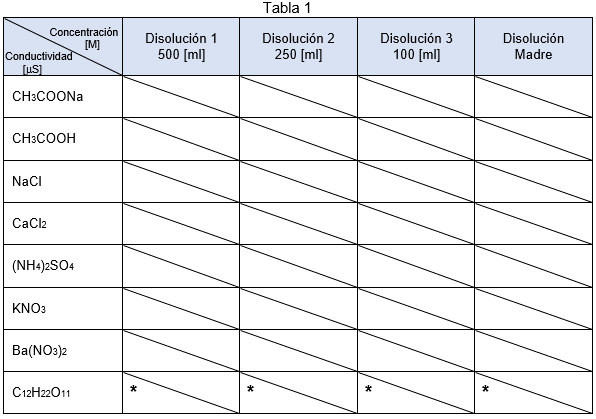 * El personal docente proporcionará la concentración y conductividad para estas disoluciones.
[Speaker Notes: Incluir liga para reglamento general de la facultad]
Desarrollo
[Speaker Notes: Incluir liga para reglamento general de la facultad]
Desarrollo
6. Cambie la concentración para tomar una nueva lectura de la misma disolución. Repita los pasos 4 y 5 si es necesario.
7. Repita los pasos anteriores para medir la conductividad de cada disolución.
[Speaker Notes: Incluir liga para reglamento general de la facultad]
Desarrollo
[Speaker Notes: Incluir liga para reglamento general de la facultad]
Desarrollo
[Speaker Notes: Incluir liga para reglamento general de la facultad]
Cuestionario previo
1. Defina molaridad.
2. ¿Cómo influye el agua de hidratación presente en algunos sólidos en la preparación de las disoluciones?
3. ¿Cómo afecta la pureza del reactivo químico en la preparación de las disoluciones?
4. Defina enlace químico.
5. ¿Qué características químicas presentan los compuestos que poseen enlace iónico y enlace covalente?
6. Investigue los términos siguientes: electrólito fuerte, electrólito débil, no electrólito y conducción electrolítica.
7. Investigue de qué parámetros depende la resistencia eléctrica.
8. Investigue las unidades, en el S.I., de la resistencia eléctrica y de su inversa, la conductividad eléctrica.
[Speaker Notes: Incluir liga para reglamento general de la facultad]
Créditos
Para la elaboración de este material de apoyo, se tomó como base los manuales de los Laboratorios de las asignaturas de Química en la DCB, FI-UNAM.

Autor:	Autorización:
M. C. Q. Alfredo Velásquez Márquez	Q. Antonia del Carmen Pérez León
Profesor de Carrera	Jefa de Academia de Laboratorios de la DCB

Revisores (2021):
M. en A. Violeta Luz María Bravo Hernández
M. en C. Miguel Ángel Jaime Vasconcelos
Q. Esther Flores Cruz
I. Q. Félix Benjamín Núñez Orozco
Dra. Ana Laura Pérez Martínez
Dr. Ehecatl Luis David Paleo González
Q. Antonia del Carmen Pérez León

Profesores de la Facultad de Ingeniería miembros de la Academia de Química